Предоставление документов для подтверждения соблюдения общих условий предоставления из областного бюджета субсидий сельскохозяйственным товаропроизводителям Кировской области и социальных выплат их работникам
Соответствие сельскохозяйственных товаропроизводителей общим требованиям, предъявляемым законодательством Российской Федерации
Крестьянское (фермерское) хозяйство, соответствующее Федеральному закону от 11.06.2003 № 74-ФЗ «О крестьянском (фермерском) хозяйстве»
Организация или индивидуальный предприниматель, осуществляющий производство сельскохозяйственной продукции, ее первичную и последующую (промышленную) переработку (в том числе на арендованных основных средствах) и реализацию этой продукции, в доходе которого от реализации товаров (работ, услуг) доля дохода от реализации произведенной им сельскохозяйственной продукции и продуктов ее переработки составляет не менее чем 70% за календарный год
2
Крестьянское (фермерское) хозяйство, соответствующее Федеральному закону от 11.06.2003 № 74-ФЗ «О крестьянском (фермерском) хозяйстве»
Членами (крестьянского) фермерского хозяйства могут быть
Граждане, создавшие сельскохозяйственного товаропроизводителя, заключили соглашение о его создании. В случае создания крестьянского (фермерского) хозяйства одним гражданином заключение соглашения не требуется.
Супруги, их родители, дети, братья, сестры, внуки, а также дедушки и бабушки каждого из супругов, но не более чем из трех семей. Дети, внуки, братья и сестры членов (крестьянского) фермерского хозяйства могут быть приняты в члены (крестьянского) фермерского хозяйства по достижении ими возраста шестнадцати лет.
Граждане, не состоящие в родстве с главой (крестьянского) фермерского хозяйства. Максимальное количество таких граждан не может превышать пяти человек.
3
Ежегодно в срок не позднее 5 февраля года, следующего за отчетным, либо одновременно с отчетными документами, представляемыми согласно нормативным правовым актам, регулирующим предоставление соответствующей субсидии или социальной выплаты, для первого получения какой-либо субсидии или социальной выплаты в финансовом году для сельскохозяйственного товаропроизводителя
справка о деятельности сельскохозяйственного товаропроизводителя по форме № ФЭ-1 – сельхозтоваропроизводители, составляющие бухгалтерскую отчетность;
Отчетным периодом для годовой бухгалтерской (финансовой) отчетности (отчетным годом) является календарный год – с 1 января по 31 декабря включительно, за исключением случаев создания, реорганизации и ликвидации юридического лица. 
Первым отчетным годом является период с даты государственной регистрации экономического субъекта по 31 декабря того же календарного года включительно
В случае если государственная регистрация экономического субъекта произведена после 30 сентября, первым отчетным годом является, если иное не установлено экономическим субъектом, период с даты государственной регистрации по 31 декабря календарного года, следующего за годом его государственной регистрации, включительно.
4
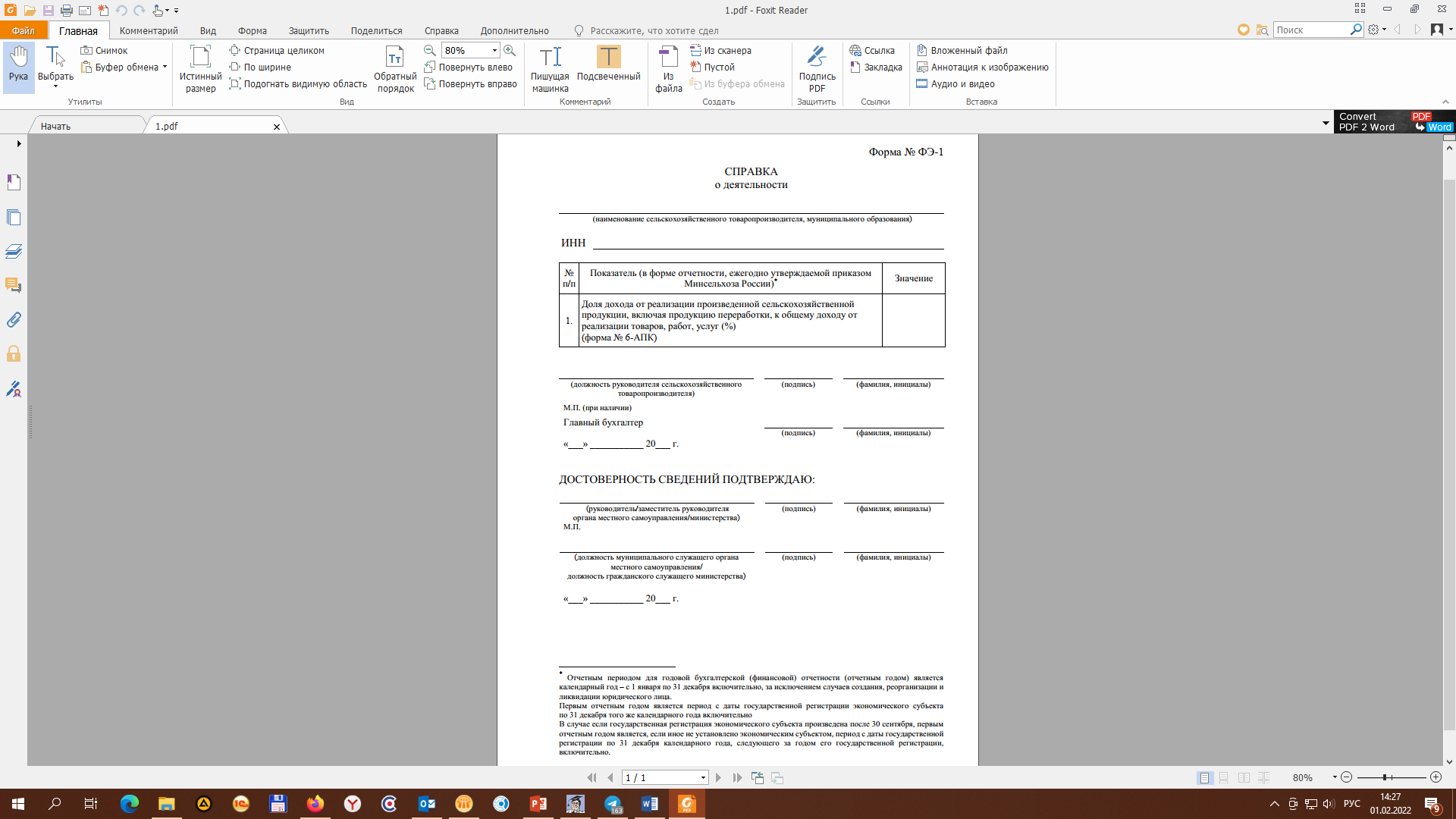 5
справка о деятельности сельскохозяйственного товаропроизводителя по форме № ФЭ-1ип – индивидуальные предприниматели, а также крестьянские (фермерские) хозяйства, являющиеся юридическими лицами, составляющие отчетность по форме, ежегодно утверждаемой приказом Министерства сельского хозяйства Российской Федерации;
Отчетным периодом для годовой бухгалтерской (финансовой) отчетности (отчетным годом) является календарный год – с 1 января по 31 декабря включительно. 
В случае если государственная регистрация индивидуального предпринимателя произведена после 30 сентября, первым отчетным годом является, если иное не установлено экономическим субъектом, период с даты государственной регистрации по 31 декабря календарного года, следующего за годом его государственной регистрации, включительно.
6
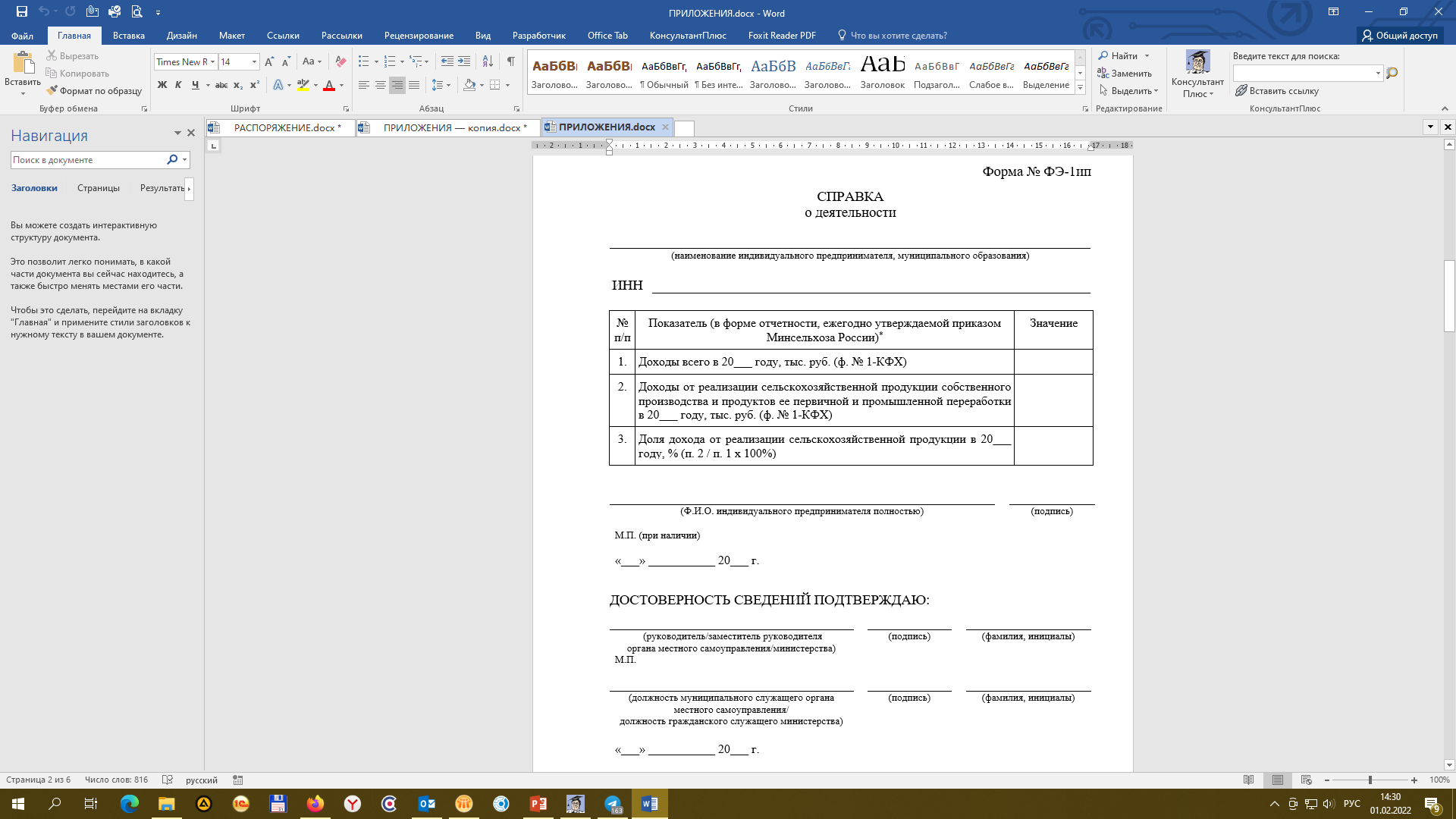 7
справка о деятельности крестьянского (фермерского) хозяйства по форме № ФЭ-2 – индивидуальные предприниматели главы КФХ.
8
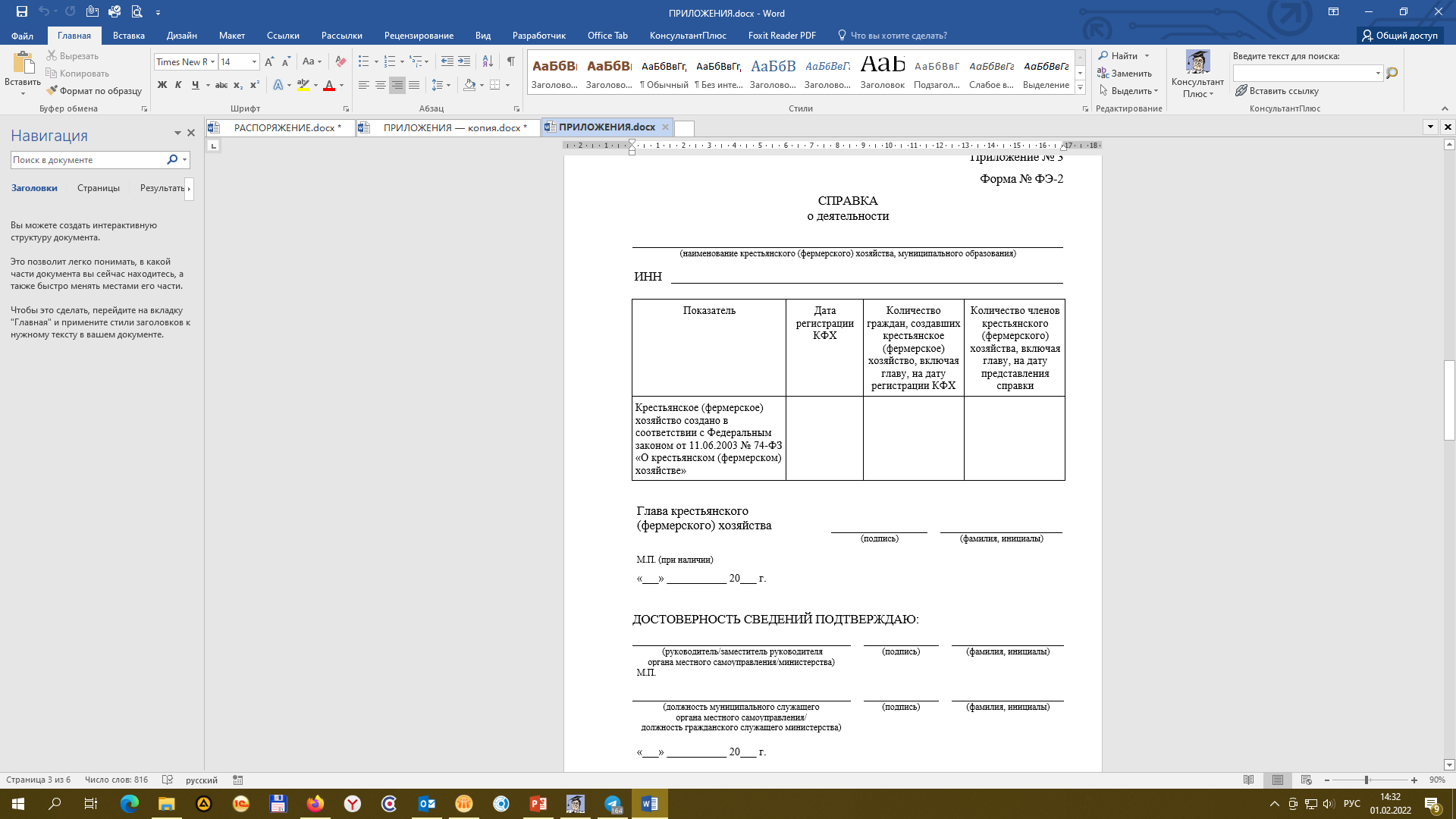 9
Один раз при первом представлении документов, а также в случае соответствующих изменений, индивидуальные предприниматели, являющиеся главами КФХ
При создании более чем одним гражданином – заверенную главой крестьянского (фермерского) хозяйства копию соглашения о создании крестьянского (фермерского) хозяйства, содержащего сведения:
о членах крестьянского (фермерского) хозяйства;
о признании главой крестьянского (фермерского) хозяйства одного из членов этого хозяйства, полномочиях главы крестьянского (фермерского) хозяйства и порядке управления крестьянским (фермерским) хозяйством;
о правах и об обязанностях членов крестьянского (фермерского) хозяйства;
о порядке формирования имущества крестьянского (фермерского) хозяйства, порядке владения, пользования, распоряжения этим имуществом;
о порядке принятия в члены крестьянского (фермерского) хозяйства и порядке выхода из членов крестьянского (фермерского) хозяйства;
о порядке распределения полученных от деятельности крестьянского (фермерского) хозяйства плодов, продукции и доходов.
Копии документов, подтверждающих родство членов крестьянского (фермерского) хозяйства.
10
Один раз в каждом из календарных месяцев обращения за субсидией (подачи заявки на участие в конкурсе) одновременно с отчетными документами, представляемыми согласно нормативным правовым актам, регулирующим предоставление соответствующей субсидии, по состоянию на 1-е число месяца обращения за субсидией (подачи заявки на участие в конкурсе) сельскохозяйственный товаропроизводитель представляет органу местного самоуправления, осуществляющему отдельные государственные полномочия области по поддержке сельскохозяйственного производства, на территории которого зарегистрирован сельскохозяйственный товаропроизводитель или в министерство подписанные (заверенные) документы в двух экземплярах:
Справку об исполнении налогоплательщиком (плательщиком сбора, плательщиком страховых взносов, налоговым агентом) обязанности по уплате налогов, сборов, страховых взносов, пеней, штрафов, процентов (при наличии неисполненной обязанности по уплате налогов, сборов, страховых взносов, пеней, штрафов, процентов, подлежащих уплате в соответствии с законодательством Российской Федерации о налогах и сборах – справку о состоянии расчетов по налогам, сборам, страховым взносам, пеням, штрафам, процентам организаций и индивидуальных предпринимателей);
Справки, полученные налогоплательщиком в электронной форме по телекоммуникационным каналам связи, при наличии электронной подписи, включающей в себя сведения о владельце сертификата (организация, сотрудник), серийный номер сертификата, дату и время подписания, заверяются сельскохозяйственным товаропроизводителем. 
Справки представляются по инициативе сельскохозяйственного товаропроизводителя.
11
Справку о состоянии расчетов по страховым взносам, пеням и штрафам на обязательное социальное страхование от несчастных случаев на производстве и профессиональных заболеваний, выданную в соответствии с подпунктом 18 пункта 2 статьи 18 Федерального закона от 24.07.1998 № 125-ФЗ «Об обязательном социальном страховании от несчастных случаев на производстве и профессиональных заболеваний», заверенную Государственным учреждением – Кировским региональным отделением Фонда социального страхования Российской Федерации. 
Справка представляется по инициативе сельскохозяйственного товаропроизводителя.

Справку о размере среднемесячной заработной платы, составленную по прилагаемой форме 
№ ФЭ-С3.
Минимальный размер оплаты труда с 1 января 2021 года в сумме 12 792 рубля в месяц.
Минимальный размер оплаты труда с 1 января 2022 года в сумме 13 890 рублей в месяц.

Справку об отсутствии просроченной задолженности по выплате заработной платы работникам организации, составленную по прилагаемой форме № ФЭ-П3.
12
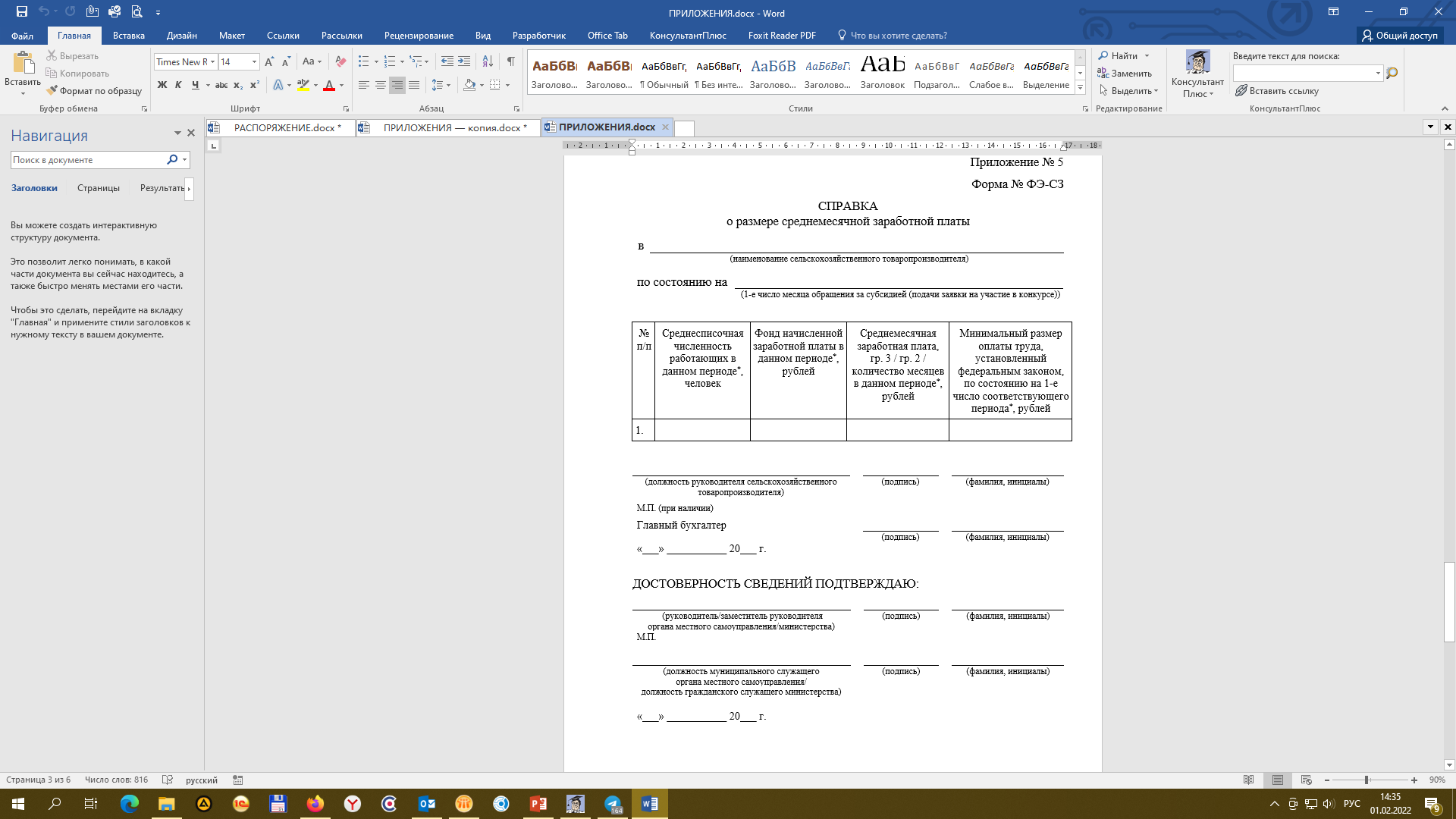 13
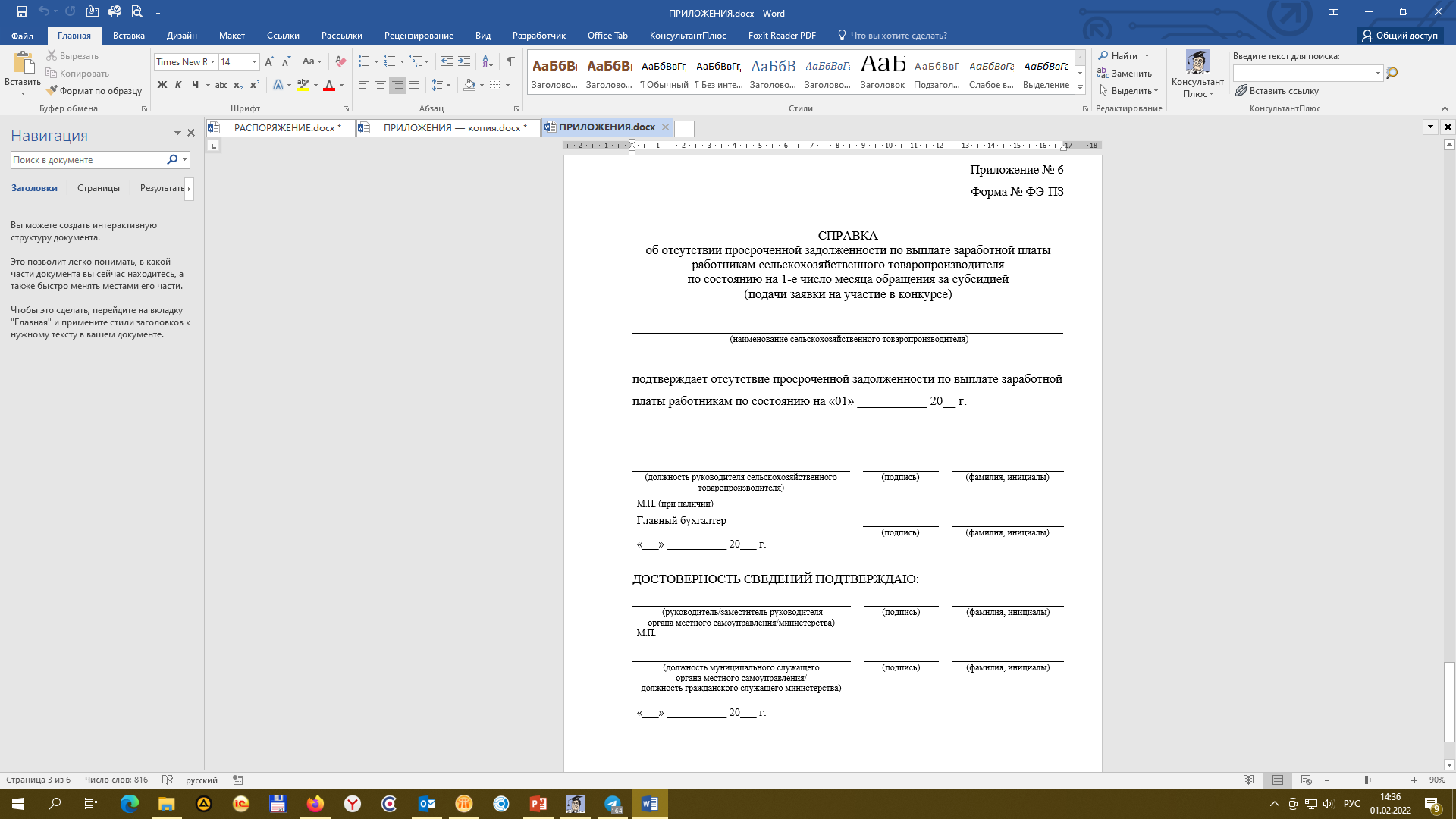 14
Орган местного самоуправления:
Принимает у сельскохозяйственного товаропроизводителя представленные им документы, сверяет состав, названия и реквизиты представленных документов с их описью и регистрирует их в день получения в следующем порядке:
В случае несовпадения состава, названия и (или) реквизитов представленных документов с описью представленных документов делает в описи соответствующие отметки.
Делает во всех экземплярах описи представленных документов отметку о дне принятия документов.
Вносит реквизиты описи представленных документов в специальный журнал, составленный по прилагаемой форме № ФЭ-4, листы которого должны быть пронумерованы, прошнурованы и скреплены печатью органа местного самоуправления.
Возвращает сельскохозяйственному товаропроизводителю один экземпляр описи представленных документов.
Проверяет соответствие сельскохозяйственных товаропроизводителей и поданных ими документов установленным требованиям, включая полноту, соблюдение установленной формы и сроков предоставления документов, а также правильность их составления и достоверность содержащихся в них сведений, отсутствие в них противоречий.
15
Орган местного самоуправления по результатам проверки документов:

В случае выявления несоответствия установленным требованиям возвращает представленные документы сельскохозяйственным товаропроизводителям в течение пяти рабочих дней со дня подачи с указанием в письменной форме причин возврата с нарочным (под подпись) или заказным письмом с уведомлением о вручении. После устранения причин возврата сельскохозяйственный товаропроизводитель вправе вновь подать документы в срок не позднее следующего рабочего дня после получения возвращенных ему документов.

Составляет на основе документов, соответствующих установленным требованиям, сводную справку о деятельности сельскохозяйственных товаропроизводителей, составляющих бухгалтерскую отчетность, зарегистрированных на территории муниципального района или городского, муниципального округа, по форме № ФЭ-5.

Представляет сводную справку, а также документы (в одном экземпляре), представленные сельскохозяйственными товаропроизводителями, в отдел финансирования программ и мероприятий развития АПК министерства не позднее пяти рабочих дней после окончания срока представления документов.
16
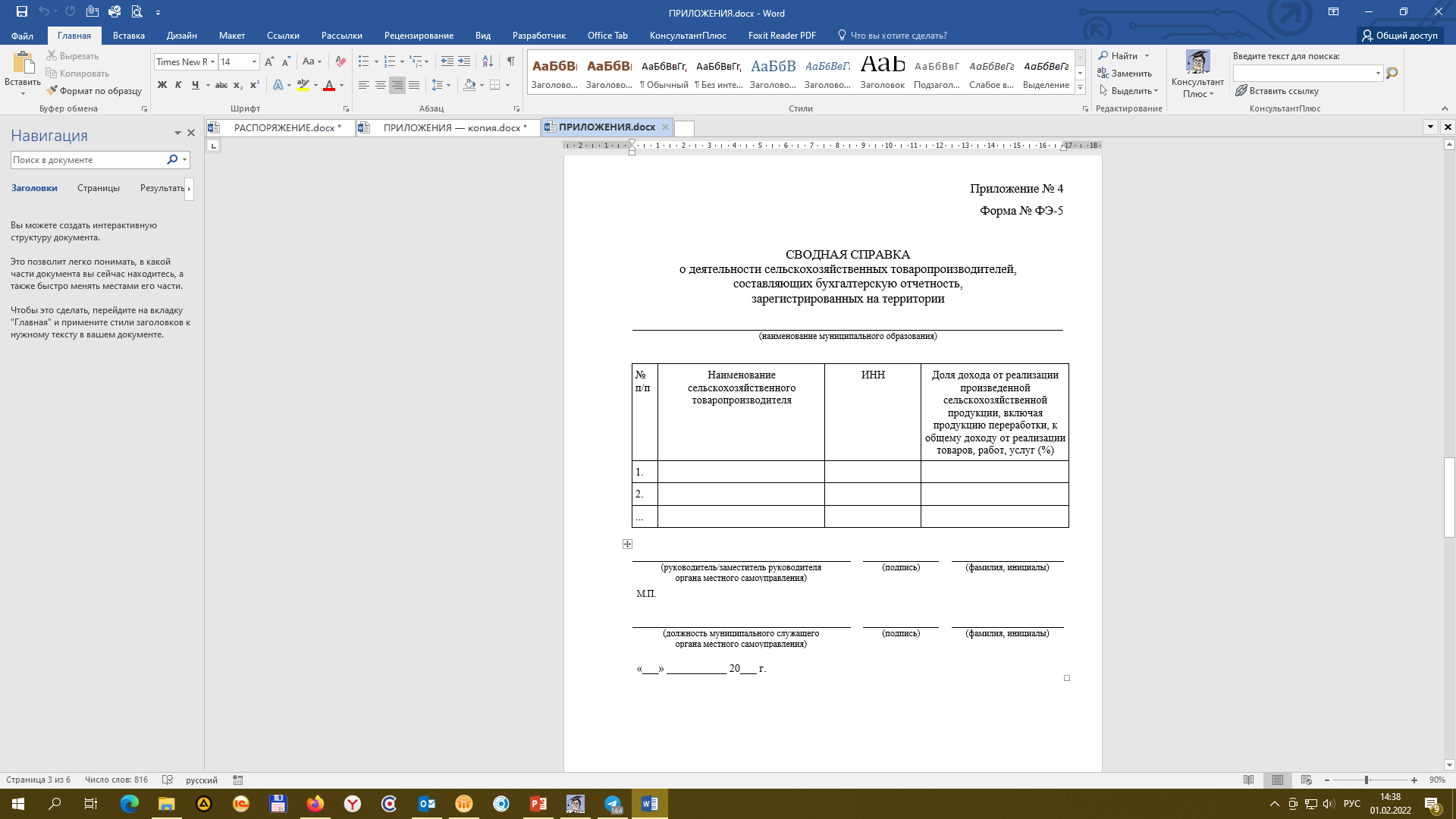 17
Сельскохозяйственный товаропроизводитель обеспечивает выполнение условий предоставления субсидий юридическим лицам (за исключением субсидий государственным (муниципальным) учреждениям), индивидуальным предпринимателям, а также физическим лицам – производителям товаров, работ, услуг в соответствии с нормативными правовыми актами Правительства Российской Федерации и Правительства Кировской области по состоянию на 1-е число месяца обращения за субсидией:
У сельскохозяйственного товаропроизводителя отсутствует неисполненная обязанность по уплате налогов, сборов, страховых взносов, пеней, штрафов, процентов, подлежащих уплате в соответствии с законодательством Российской Федерации о налогах и сборах.
У сельскохозяйственного товаропроизводителя отсутствует просроченная задолженность по возврату в областной бюджет субсидий, бюджетных инвестиций, предоставленных в том числе в соответствии с иными правовыми актами, и иная (неурегулированная) просроченная задолженность по денежным обязательствам перед областным бюджетом.
Сельскохозяйственный товаропроизводитель – юридическое лицо не находится в процессе реорганизации (за исключением реорганизации в форме присоединения к сельскохозяйственному товаропроизводителю – юридическому лицу другого юридического лица), ликвидации, в отношении него не введена процедура банкротства, деятельность не приостановлена в порядке, предусмотренном законодательством Российской Федерации, а индивидуальный предприниматель не прекратил деятельность в качестве индивидуального предпринимателя.
18
Сельскохозяйственный товаропроизводитель не является иностранным юридическим лицом, а также российским юридическим лицом, в уставном (складочном) капитале которого доля участия иностранных юридических лиц, местом регистрации которых является государство или территория, включенные в утверждаемый Министерством финансов Российской Федерации перечень государств и территорий, предоставляющих льготный налоговый режим налогообложения и (или) не предусматривающих раскрытия и предоставления информации при проведении финансовых операций (офшорные зоны) в отношении таких юридических лиц, в совокупности превышает 50 процентов.
Сельскохозяйственный товаропроизводитель не получал средства на те же цели из областного бюджета в соответствии с порядками предоставления субсидии, на основании иных нормативных правовых актов или муниципальных правовых актов.
Размер среднемесячной заработной платы работников сельскохозяйственного товаропроизводителя не ниже полутора минимальных размеров оплаты труда, установленных федеральным законом.
У сельскохозяйственного товаропроизводителя отсутствует просроченная задолженность по выплате заработной платы его работникам.
В реестре дисквалифицированных лиц отсутствуют сведения о дисквалифицированных руководителе, членах коллегиального исполнительного органа, лице, исполняющем функции единоличного исполнительного органа, или главном бухгалтере сельскохозяйственного товаропроизводителя – юридического лица либо сельскохозяйственном товаропроизводителе – индивидуальном предпринимателе.
19
Спасибо за внимание!
20